הפוטנציאל בשדה של קליפה כדורית
עד כה מצאנו שעוצמת השדה החשמלי, הנוצר על ידי כדור מוליך טעון שהמטען מפוזר על פניו באופן אחיד, בנקודות שונות מחוץ לכדור R<r, שווה לזו שהייתה מתקבלת אילו כל המטען היה מרוכז במרכזו:
   ממרכז הכדור ועד לפני הכדור r<R  השדה החשמלי שווה אפס.  
בתיאור המצב החשמלי, הנוצר במרחב על ידי הקליפה, באמצעות הפוטנציאל החשמלי, נוכל אפוא להניח כי נתון לנו מטען נקודתי שגודלו Q. מכאן: 
כאשר r>R הפוטנציאל נתון על ידי:
כאשר r=R הפוטנציאל נתון על ידי:
כאשר R>r הפוטנציאל נתון על ידי:
בחלל הקליפה השדה החשמלי שווה לאפס, אין אפוא צורך להשקיע עבודה בהעתקת יחידת מטען חיובי בתוך חלל הקליפה. לכן הפוטנציאל קבוע ושווה לזה שעל פניו. יש להשקיע עבודה בהבאת יחידת מטען חיובי מהאינסוף רק עד לקליפה.
תיאור גרפי: הפוטנציאל בשדה של קליפה כדורית
מסקנות:






1. ממרכז הקליפה ועד לפני הקליפה הפוטנציאל החשמלי הוא קבוע. 
2. על פני הקליפה הפוטנציאל החשמלי הוא קבוע ושווה לזה שבתוך הקליפה.
3. במרחקים הגדולים מרדיוס הקליפה הפוטנציאל החשמלי קטן ונמצא ביחס הפוך למרחק ממרכז  הקליפה.
U[V]
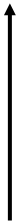 rm
R
גרף פוטנציאל של כדור מוליך
R
r
V
r
להעתיק
איליה וינוקור      bagrut@gmail.com                   אורט פסגות כרמיאל
הפוטנציאל סביב כדור מוליך טעון
https://www.youtube.com/watch?v=eLGG5o_QTfA
תרגיל 3-  מבחינת הבגרות 2007
פתרון 3
נפתור על פי נוסחאות השדה החשמלי והפוטנציאל החשמלי בקרבת כדור.


א. בתוך הכדור  :
                            
ב.                                              
         

ג.                                                 

      
ד.
תרגיל 11
אלקטרון משוחרר ממונחה מנקודה A, הנמצאת במרחק של 80 cm ממרכזה של קליפה כדורית (כדור חלול) שרדיוסה 20 cm  (ראה תרשים). 
הקליפה הכדורית טעונה באופן אחיד במטען של .q1 =5·10-8C 
 





א. באיזו מהירות יפגע האלקטרון בפני הקליפה? 
ב. לפניך ארבעה גרפיםIV-I  המתארים באופן סמכתי מהירות כפונקציה של זמן.
    קבע איזה מהגרפים I – IV  מתאר את מהירותו של האלקטרון הנע כלפי הקליפה הכדורית ( סעיף א).
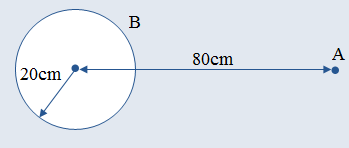 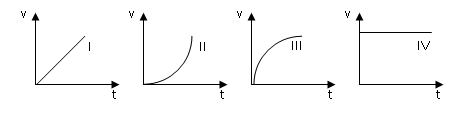 פתרון תרגיל 11
א.










ב. כאשר האלקטרון נע כלפי הקליפה הכדורית כוח המשיכה החשמלי גדל, ולכן גדלה גם תאוצת            האלקטרון. בגרף II  שיפוע הגרף של המהירות כפונקציה של הזמן (התאוצה) הולך וגדל.
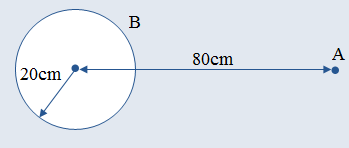 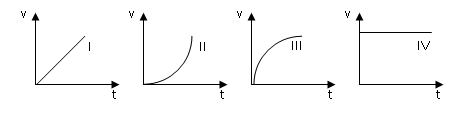